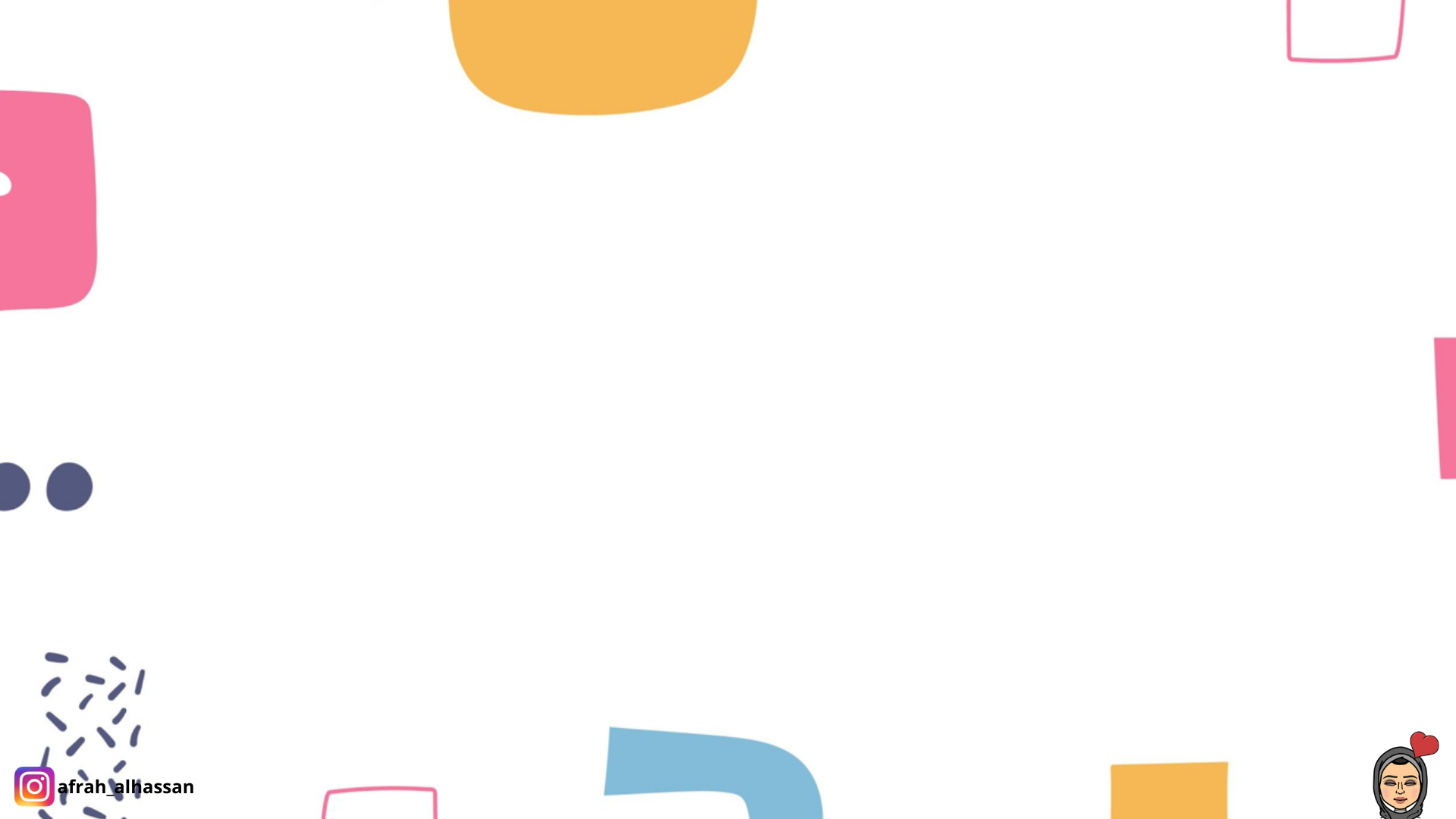 الدرس الرابع - السيرة النبوية
المدينة المنورة دار أمن و أمان
إعداد المُعلمة
أفراح الحسن
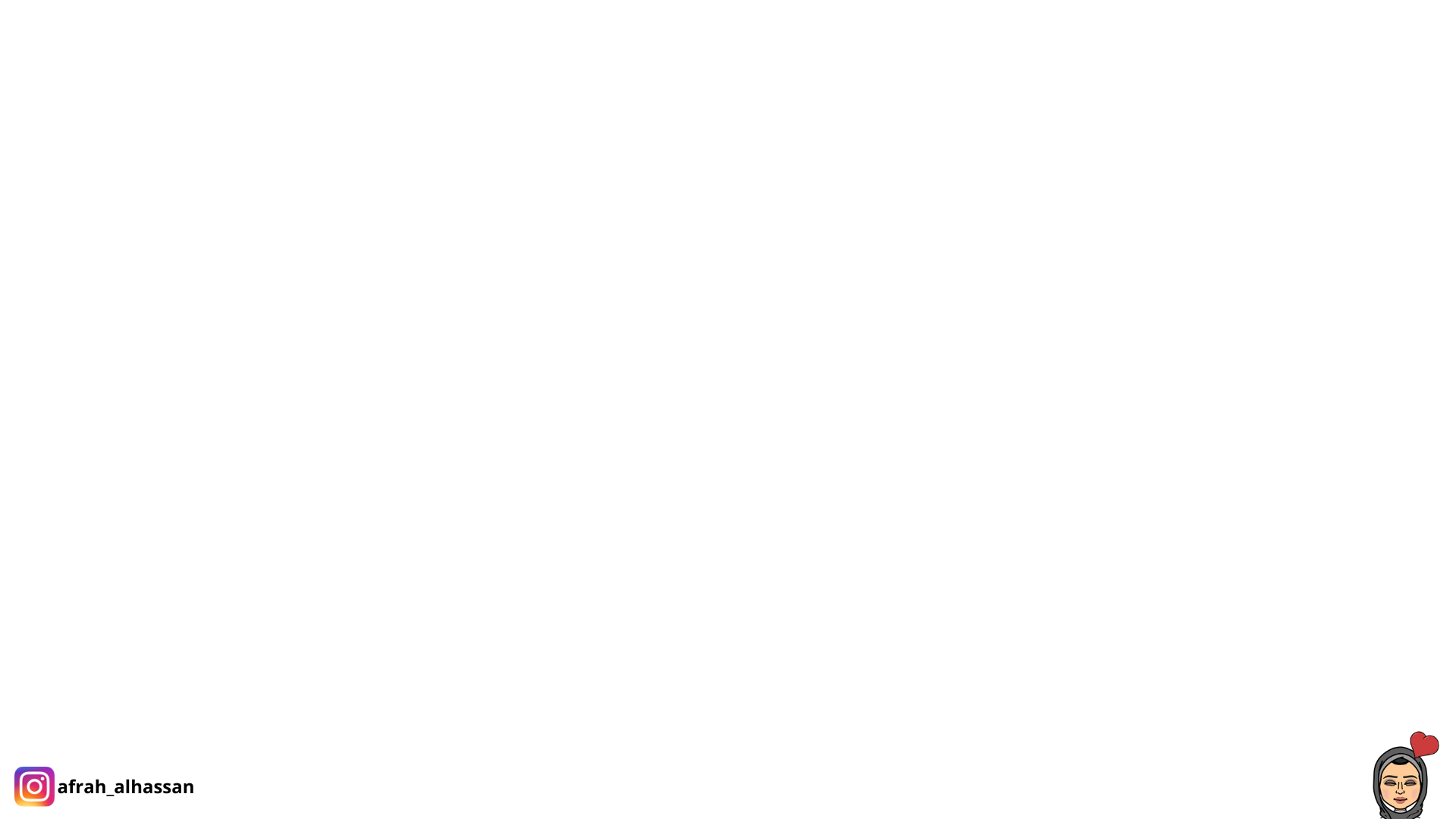 الطوائف التي كانت تسكن المدينة المنورة
المشركون
المسلمون
1- مهاجرين
2- أنصار 
( الأوس+ الخزرج)
اليهود
بنو قينقاع
بنو النضير
بنو قريظة
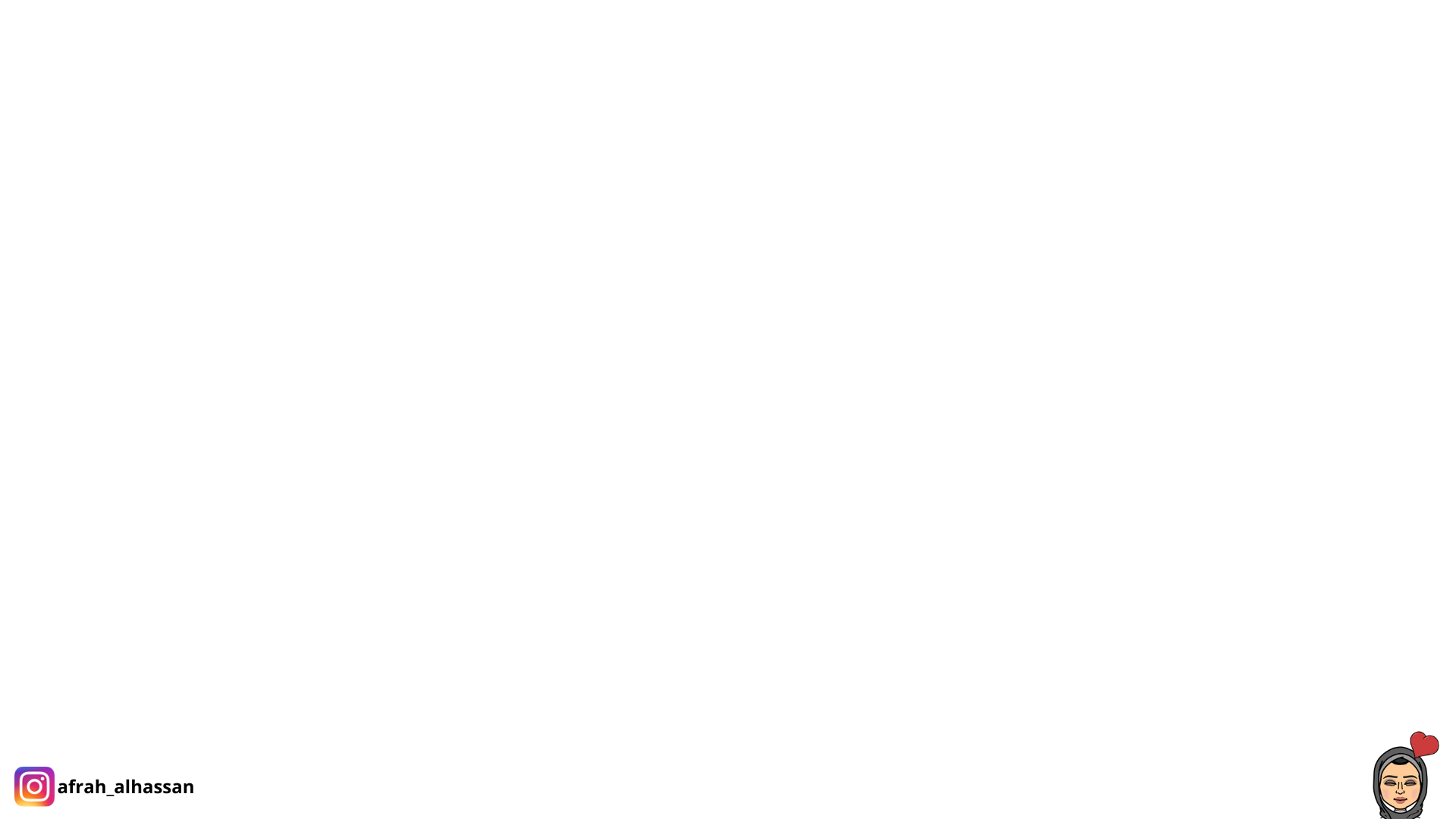 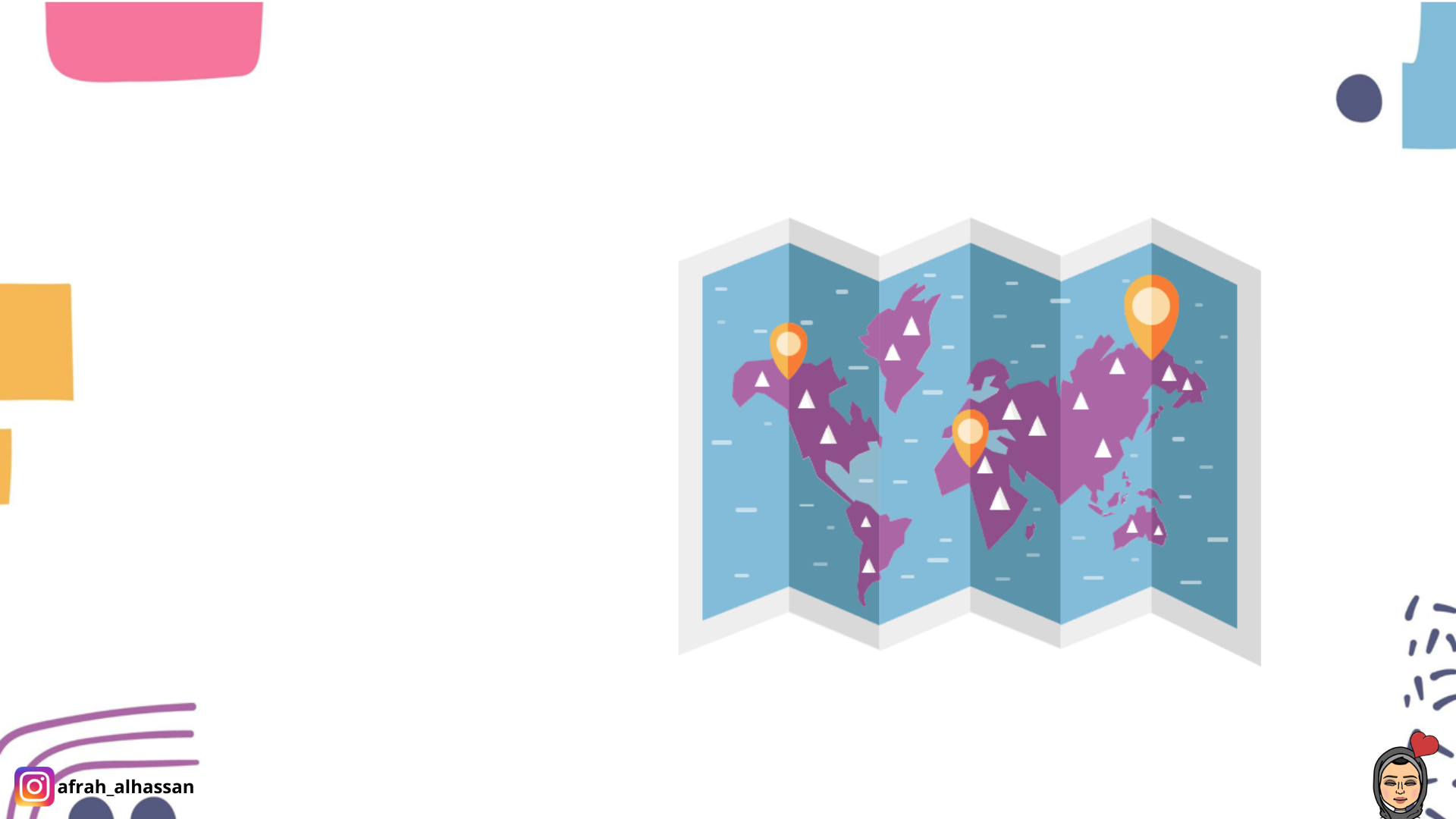 موقف النبي صلى الله عليه وسلم من هذه الطوائف
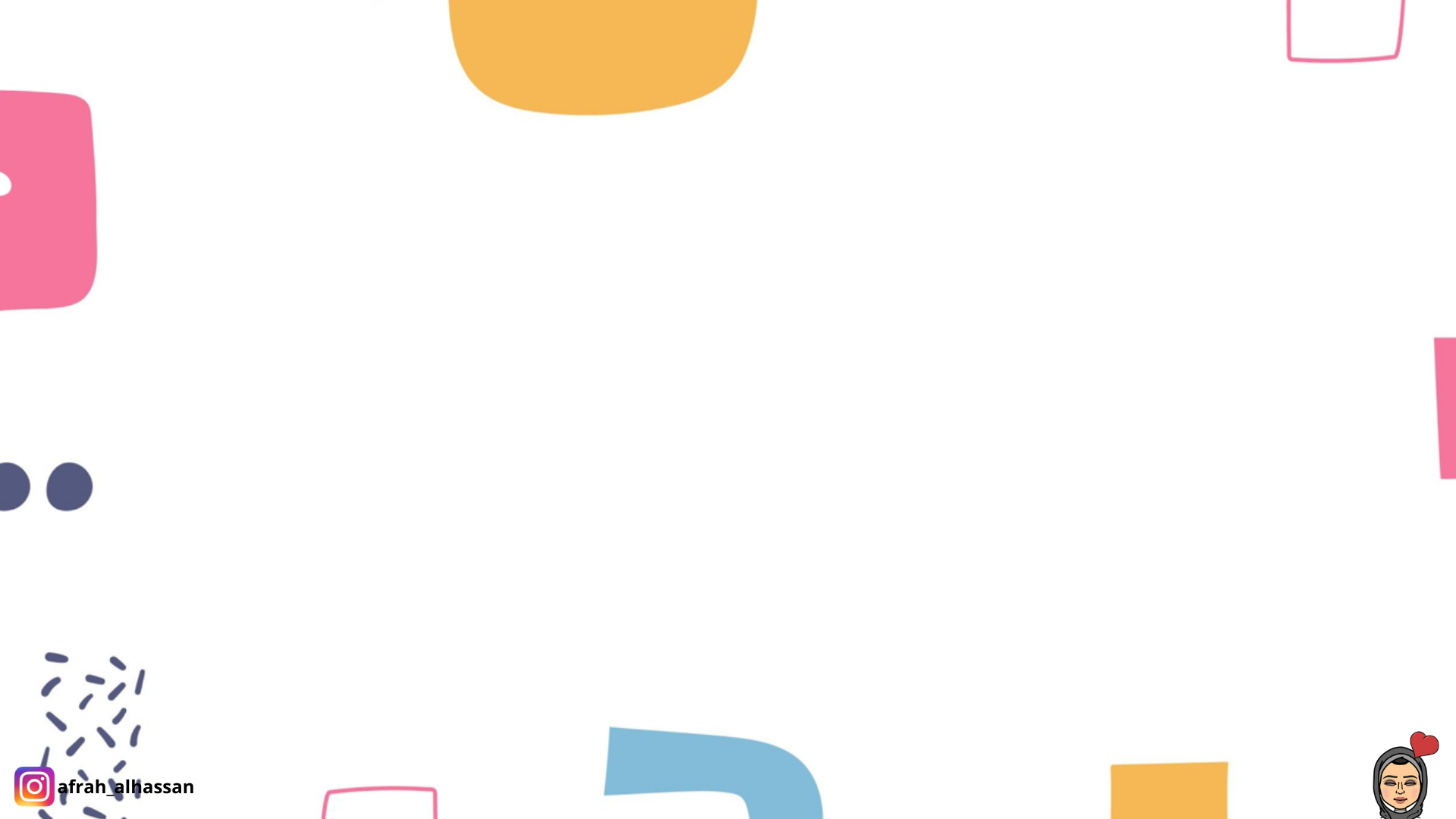 - الاعتراف بالدولة الإسلامية في المدينة و إعطاء الرياسة العليا للرسول صلى الله عليه وسلم
- اقرا مفهوم الحرية الدينية
تحقيق الوحدة بين سكان المدينة جميعاً ,ليكونوا أمة واحدة داخل وطنهم ويداً واحدة في الدفاع عن مدينتهم
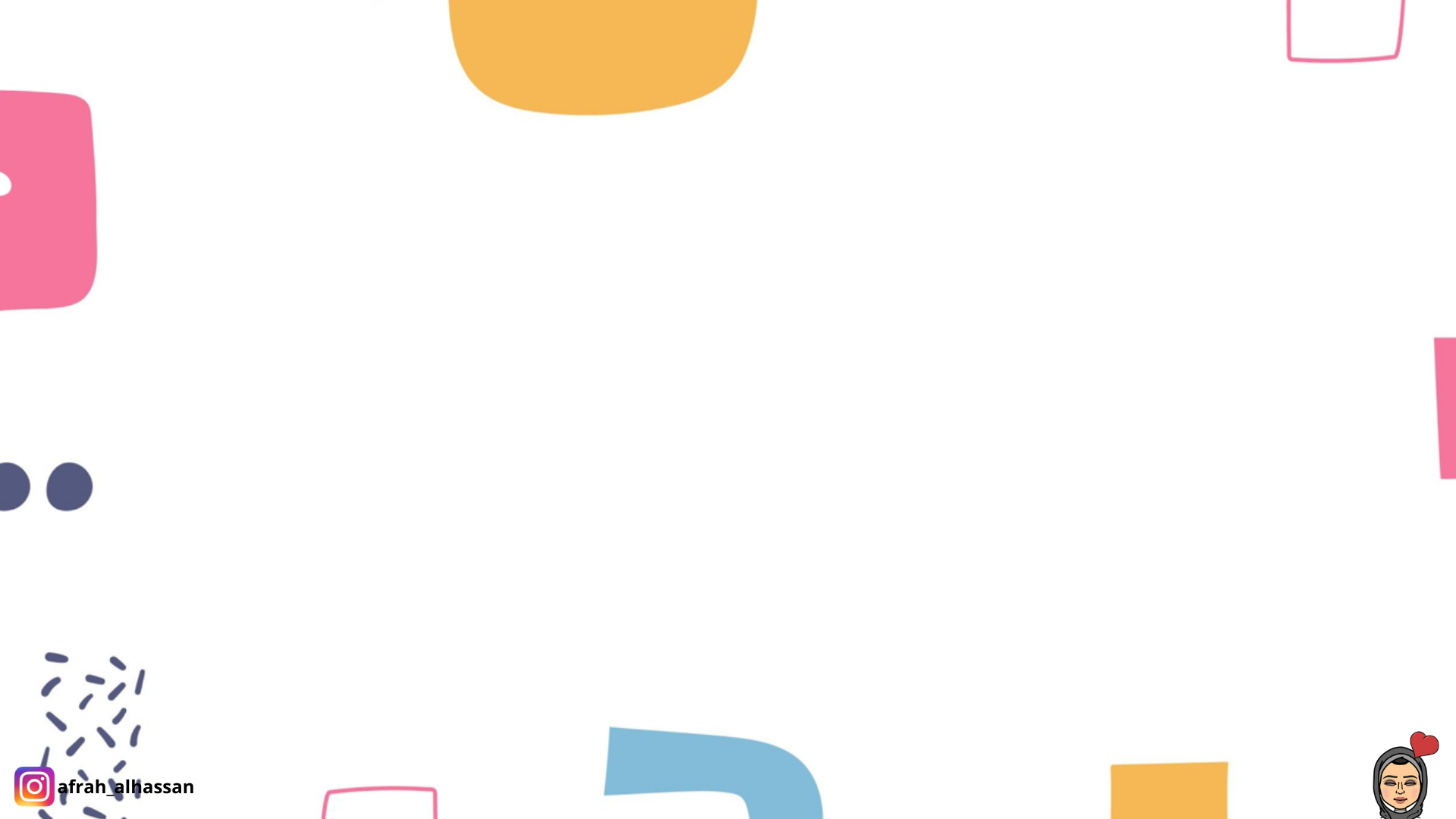 الإسلام دين 
أمن وسلام
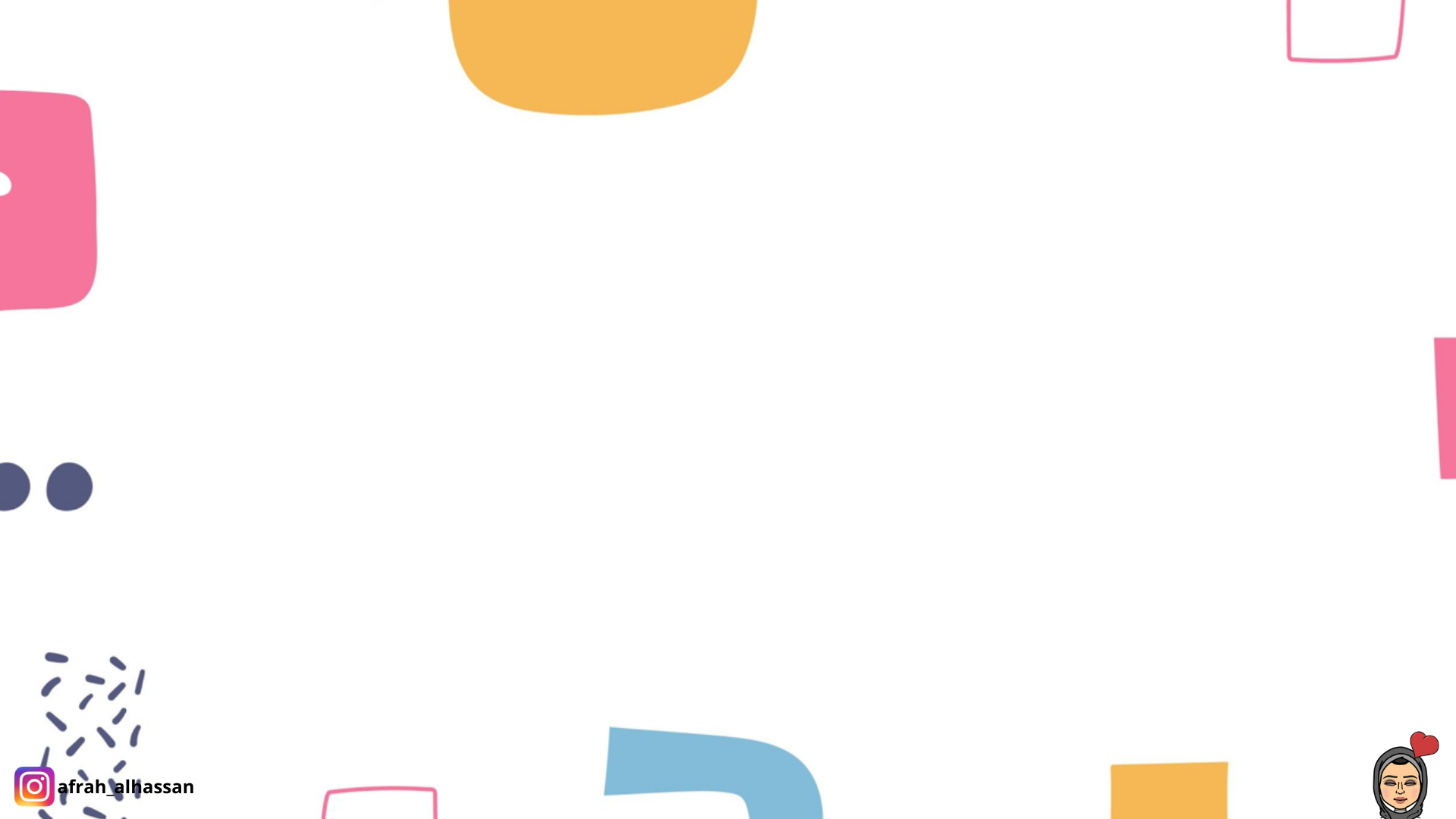 أمور تتعلق بالمسلمين
أمور تتعلق باليهود
بنود الوثيقة
أمور تتعلق بالمشركين
أمور تتعلق بالقواعد العامة
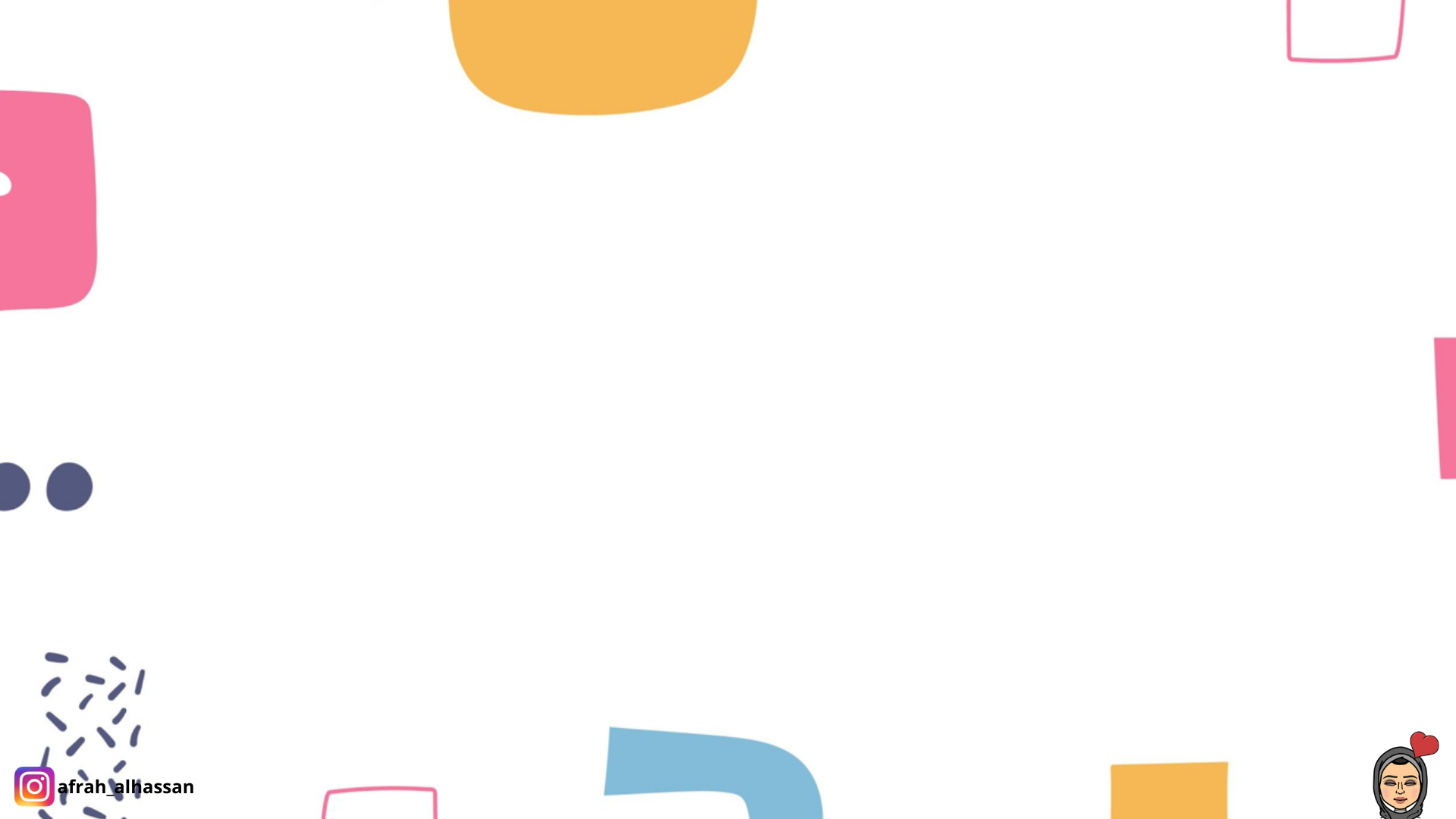 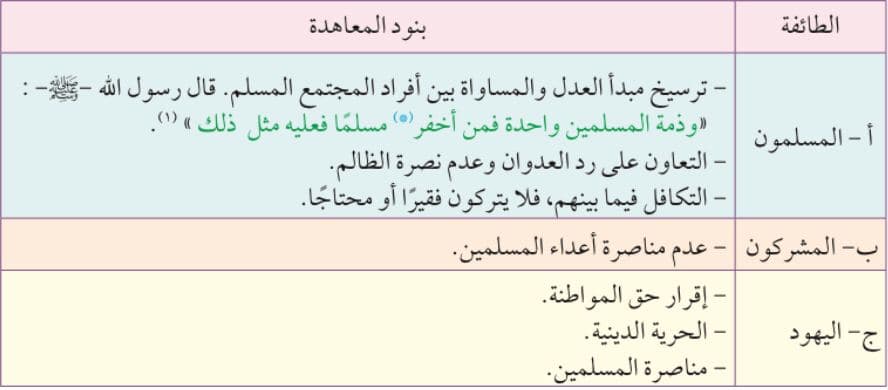 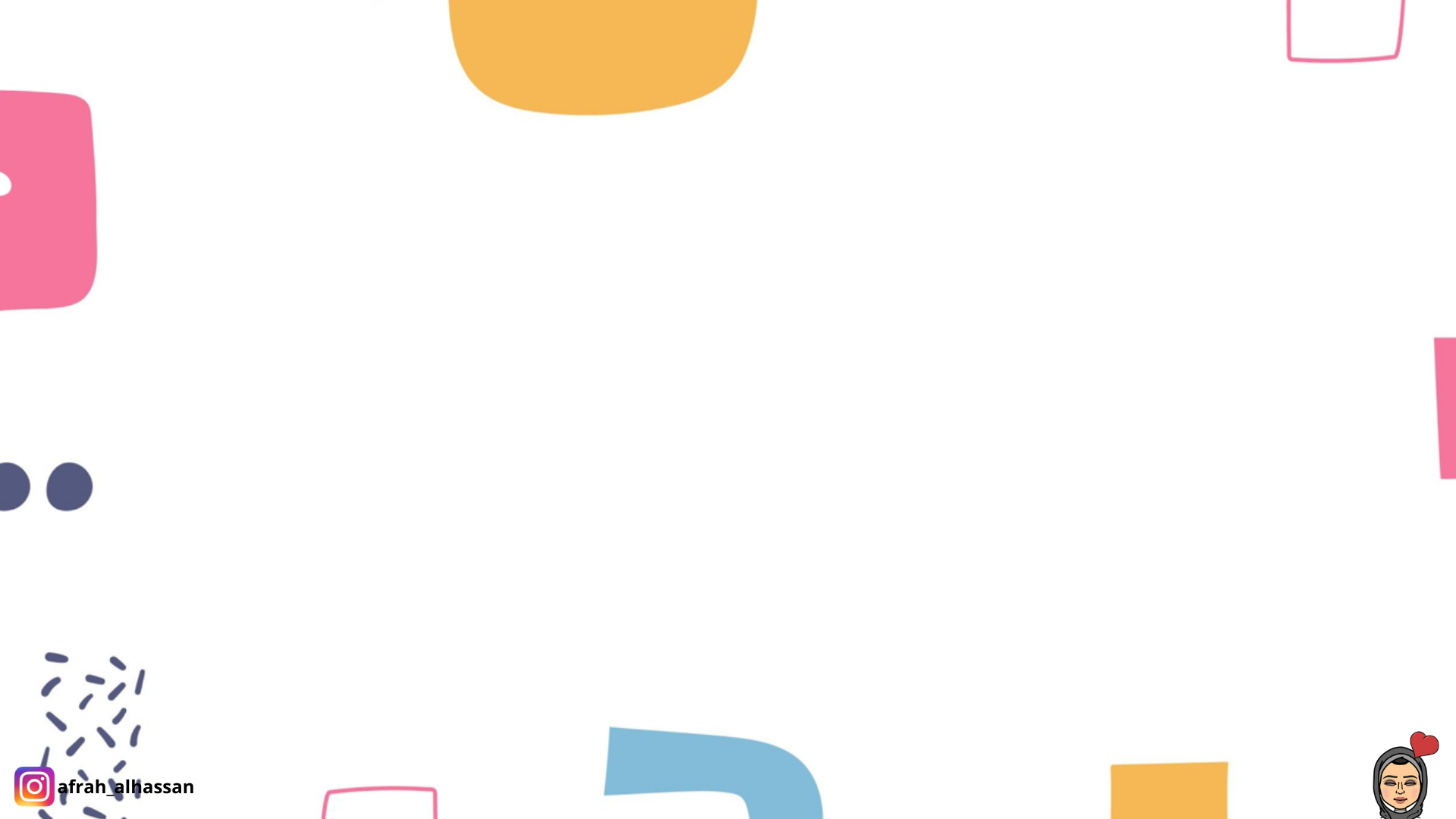 قواعد عامة 
للجميع
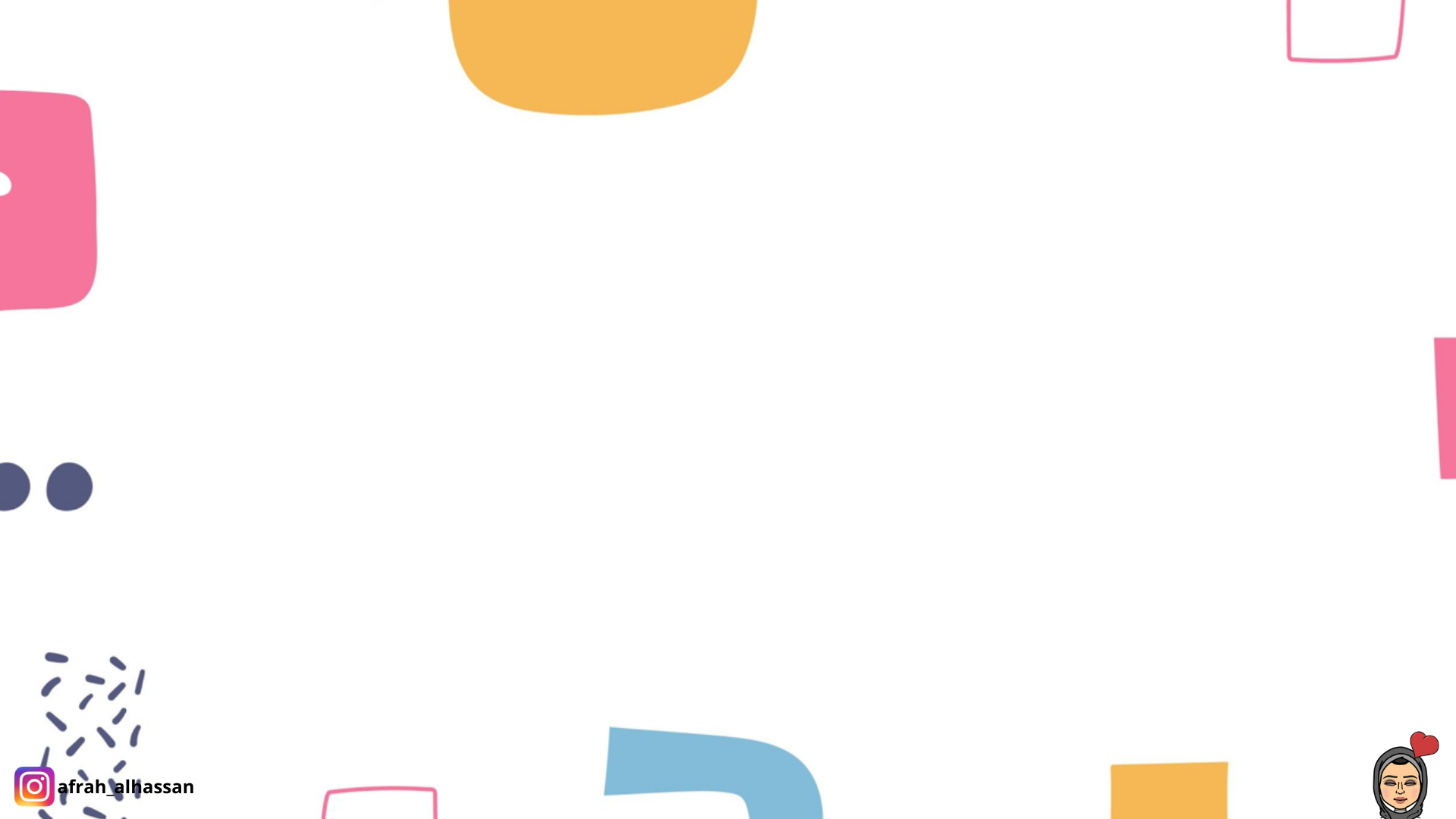 - حرمة المدينة المنورة و التعاون في الدفاع عنها
- إقرار الأمن وحرية الحركة داخل وخارج المدينة
- العلاقة التي تربط جميع سكان المدينة هي التعاون على البر و التقوى لا على الإثم و العدوان
- المرجع في حل الخلافات الله عز وجل و رسوله 
صلى الله عليه وسلم
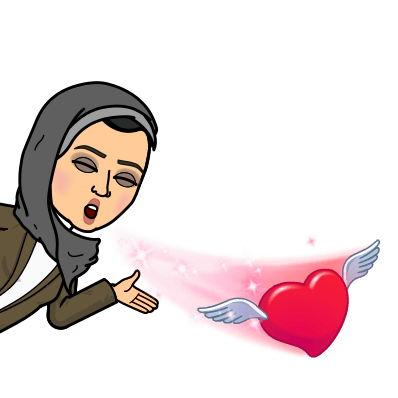 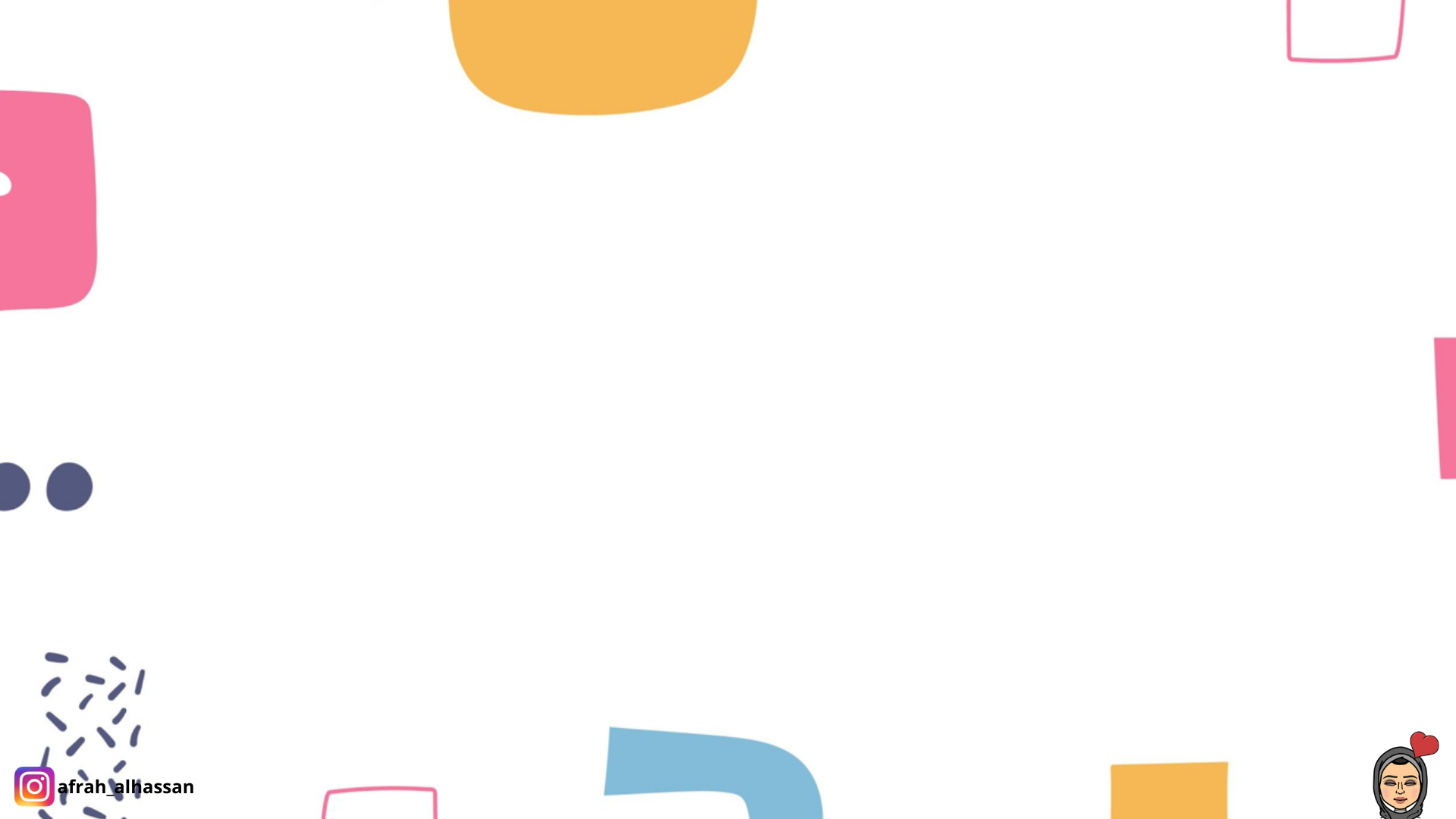 شكراً وحباً من
القلب على التفاعل الطيب